BAKKEN/THREE FORKS CHALLENGES
North Dakota
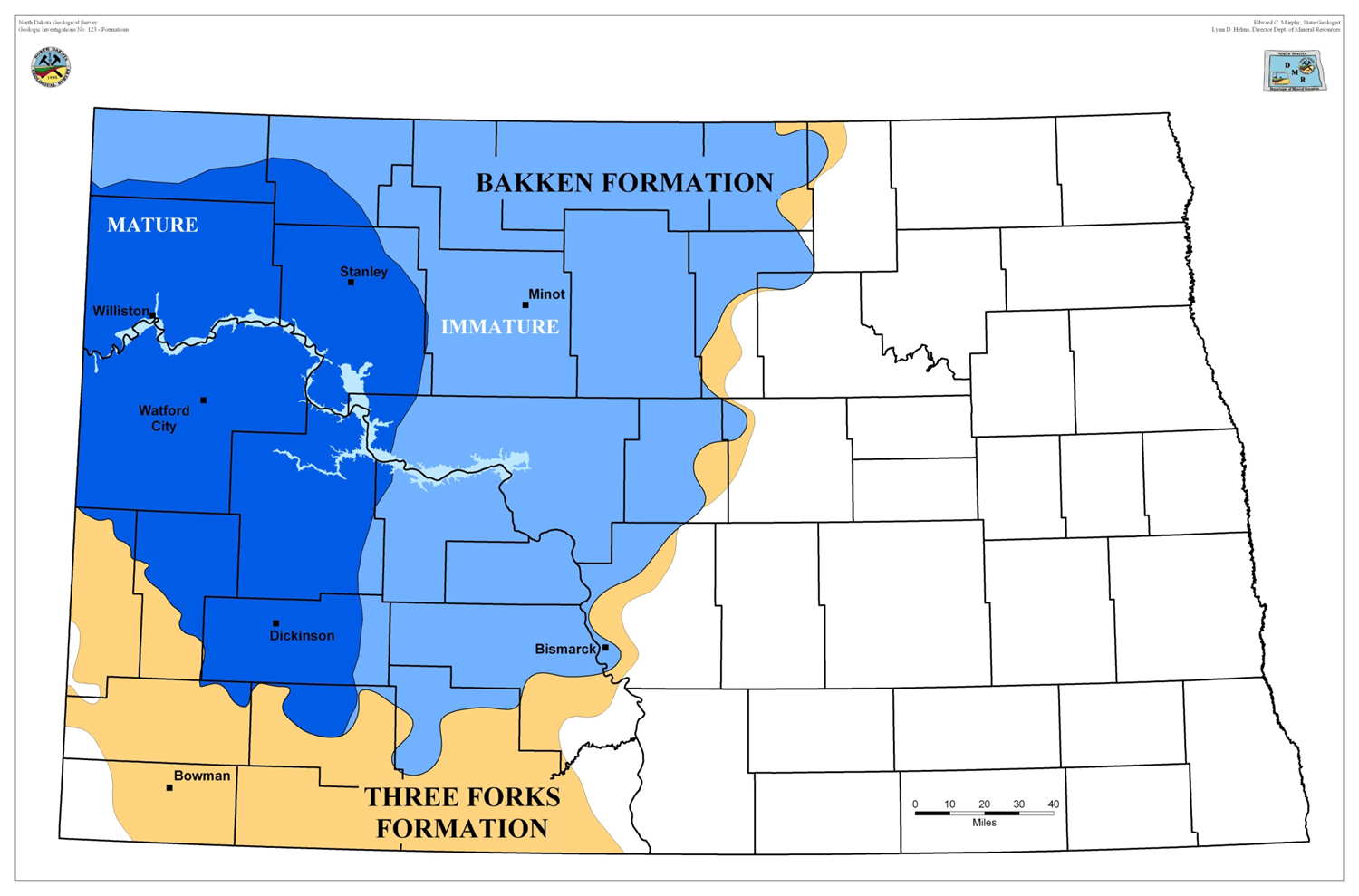 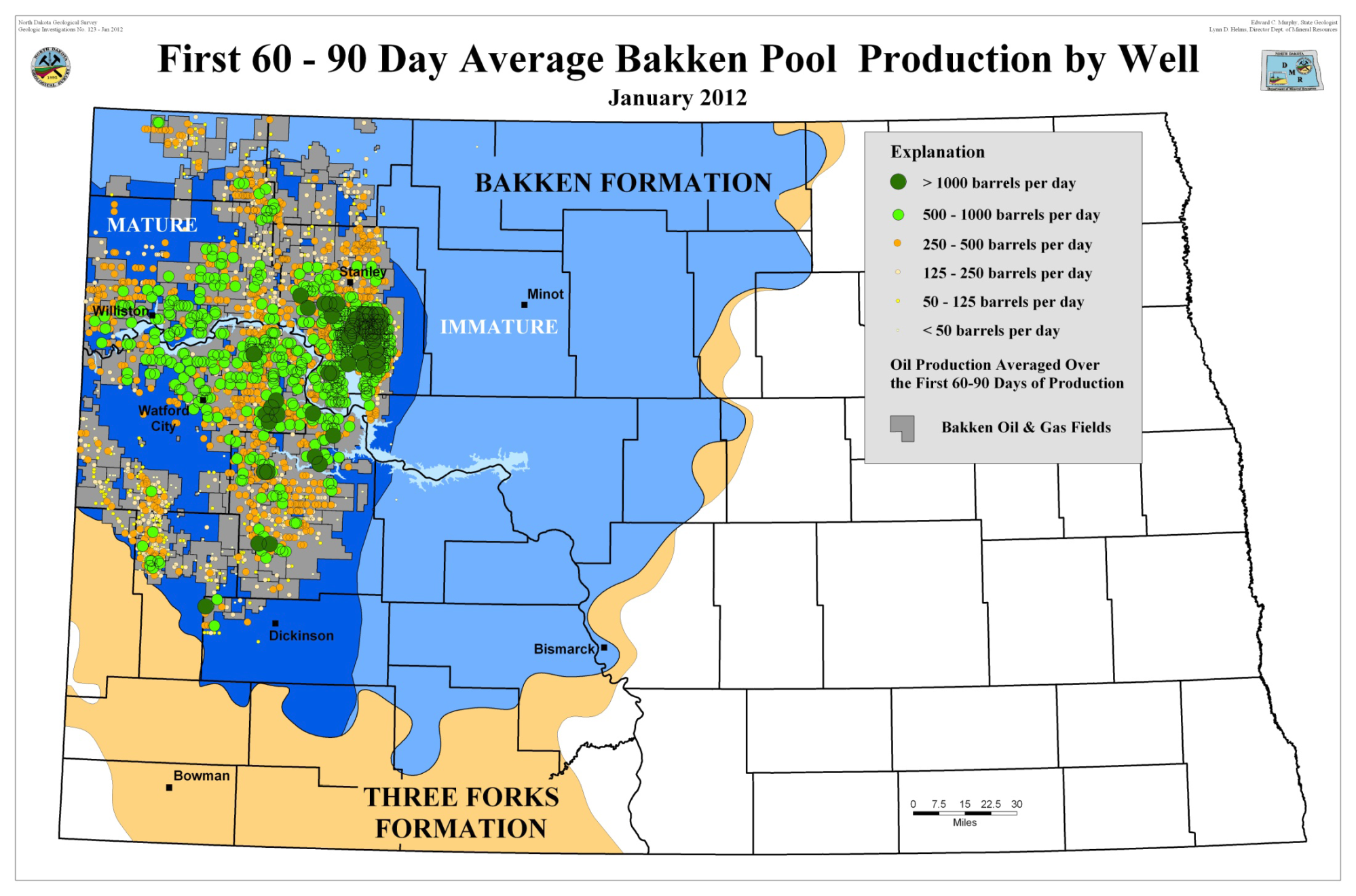 Lower Member 11,000 Feet DownOil found at all levels on this diagram
How much oil in North Dakota?
2013 Assessment
Oil – 7.4 billion barrels  (42 gallons/barrel)
Natural Gas – 6.7 trillion cubic feet
Natural Gas Liquids – 0.53 billion barrels
193 drilling rigs operating capable of 20,000 ft. depth
AS of May, 2014
1,092,617 barrels/day produced
1,253,154 million cubic feet of Natural Gas/day
11,079 producing wells
Estimated that there will be 50,000 – 70,000 producing wells when this is finished.
Estimated to continue for more than 20 years
June rig count 192
Drilling has begun about 125 miles to the southeast of current activity for Natural Gas with one well complete finding gas as expected
Process
Well is drilled to kick-off point where directional drilling takes place.
Horizontal drilling now takes place going out from the vertical well bore for 2 miles or more.
Fracturing the oil bearing formation
Fracturing Process
it.
Well formations are fractured using explosives down hole and very large volumes of water under very high pressures (several million gallons used).
The fracturing process allows the oil which is trapped in the shale to flow to the drill hole.
Water that is used and captured during this process is called flowback and is hauled off site.
This water and water that is produced along with the oil has suspended soil products in it.
Hydraulic Fracturing
WHY FRAC THE ROCK?
• already developed easy oil 
		oil flows easily without fracking 

• Unconventional Reserves 
		 reservoirs are tight 
		 uneconomic to produce w/o fracking 
		 must create a path for oil to flow
Process continued…
Much of the flowback water is reused in the next well, but must be filtered before it can be used again.  (This is one of the problems facing North Dakota)
The produced water is taken to a Permitted Salt Water Disposal Well to be pumped down hole at 5,ooo+ feet.
This water must be filtered so the Disposal Well does not get plugged up.  
These suspended materials contain Naturally Occuring Radioactive Materials (NORM).
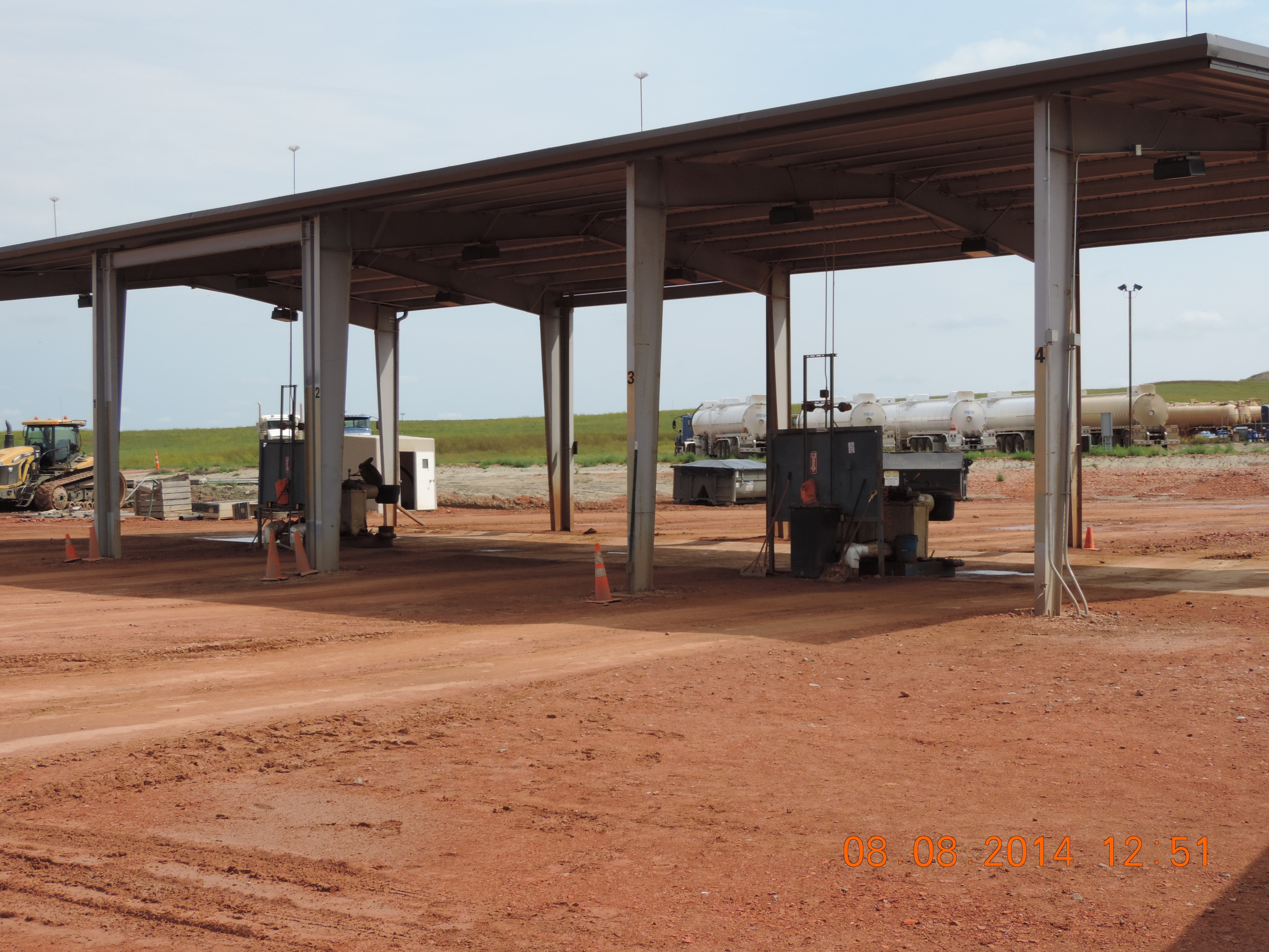 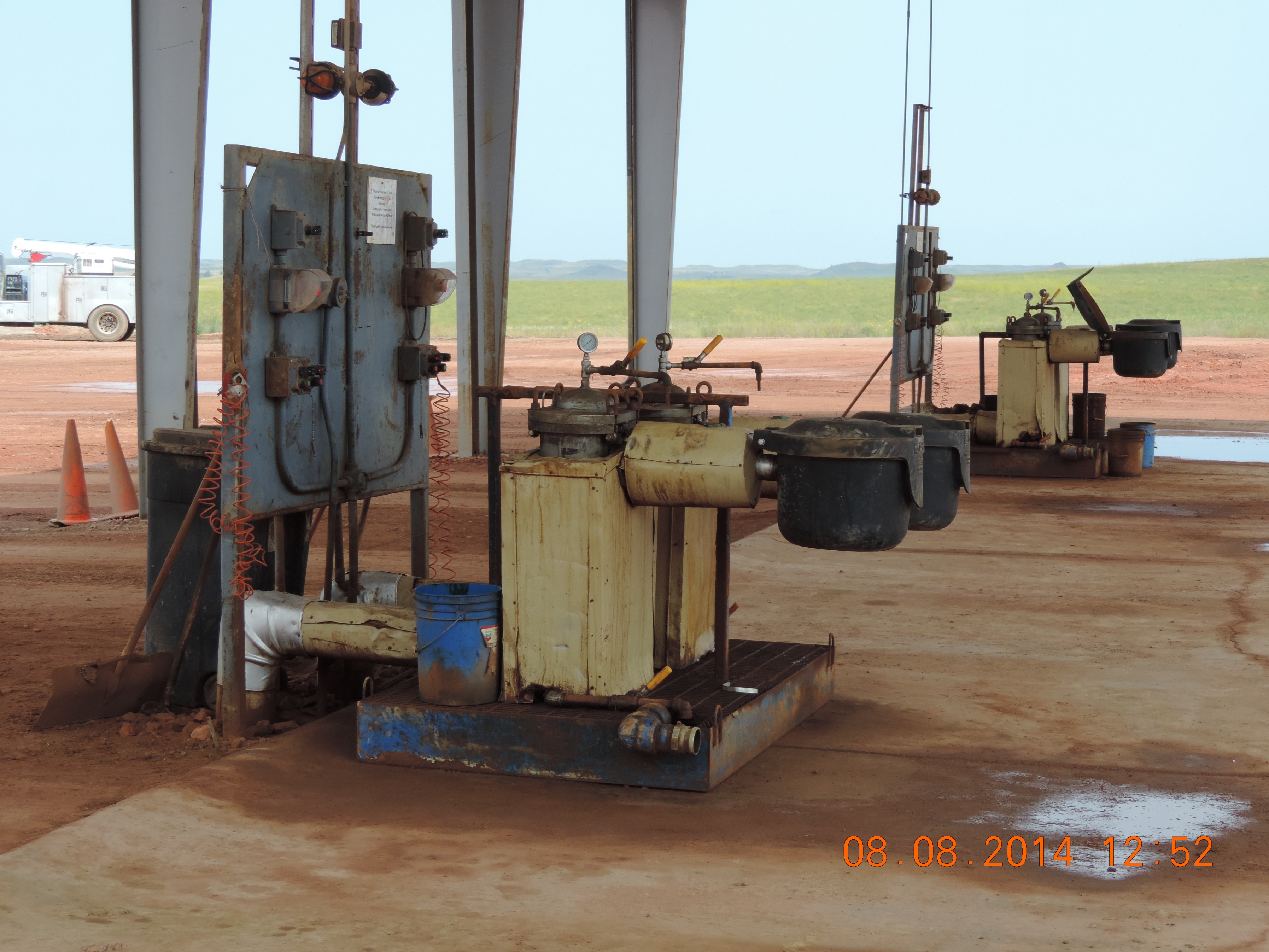 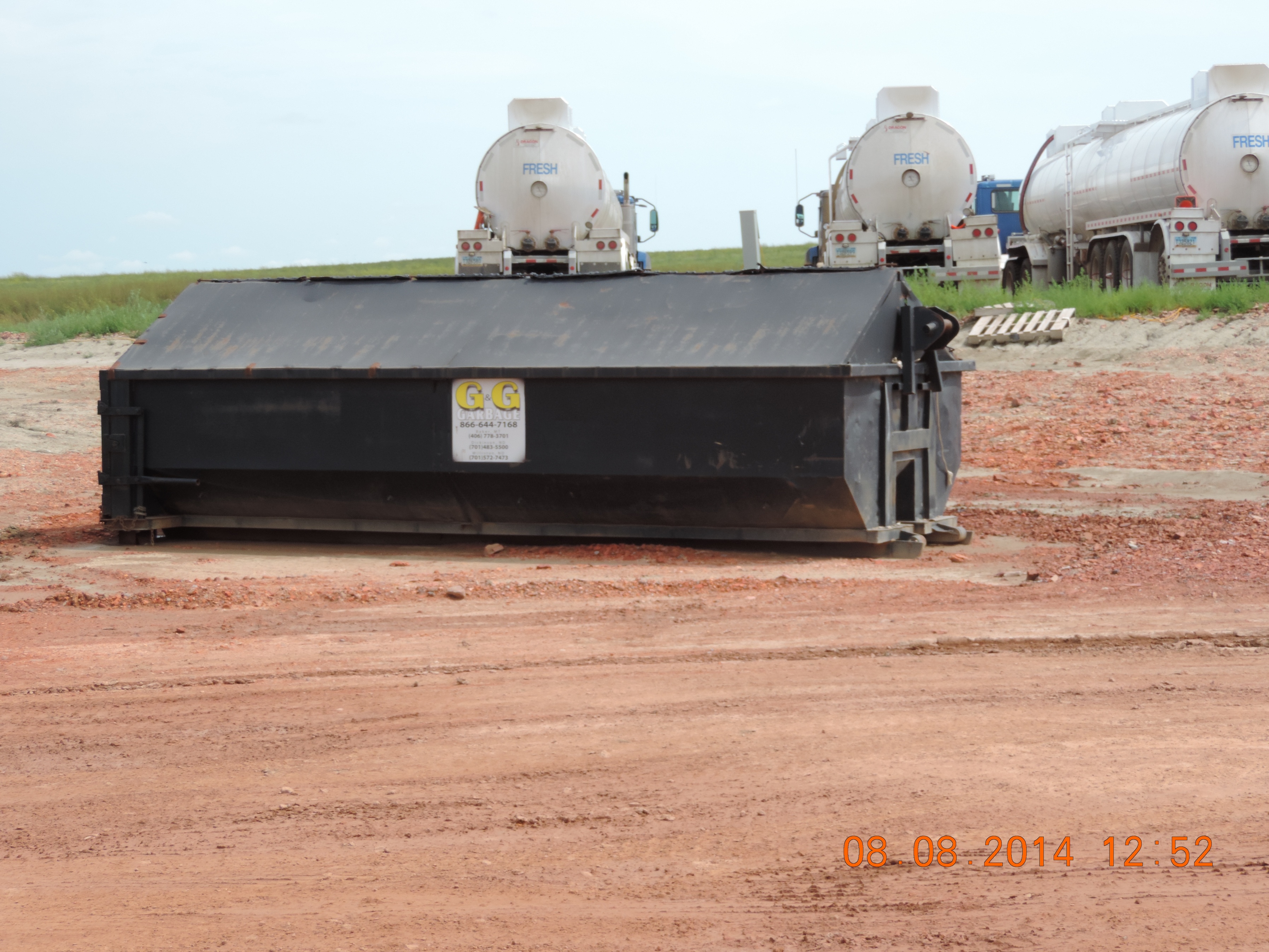 July 1, 2014
Leak Tight containers required
Must have a Solid Waste Haulers Permit
Drivers must have HAZMAT endorsement
Each Company must supply letter to Department stating the name of the individual responsible for the program
Must submit quarterly load reports
Must be registered with the Secretary of State
Must have a Radioactive Materials Haulers license
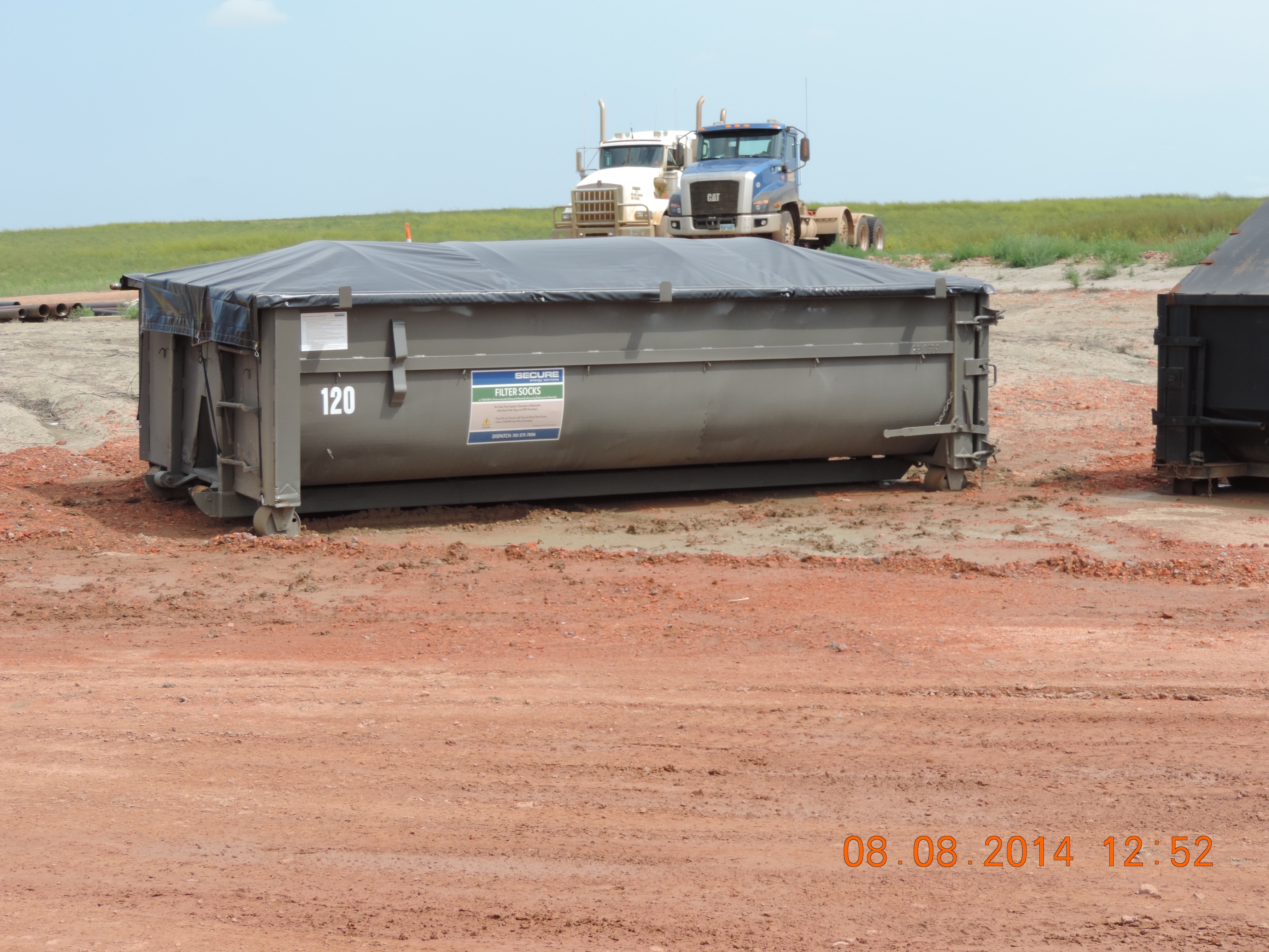 Fracturing process cont.
Purposes of fracture fluid 
• 	crack the reservoir 
• 	to carry Propants to hold the shale fractures open 	so oil can flow  
Interesting enough is that much of the Propant used has some radioactivity associated with it.
Some propants come from China and seem to be more radioactive that materials that originate in the US
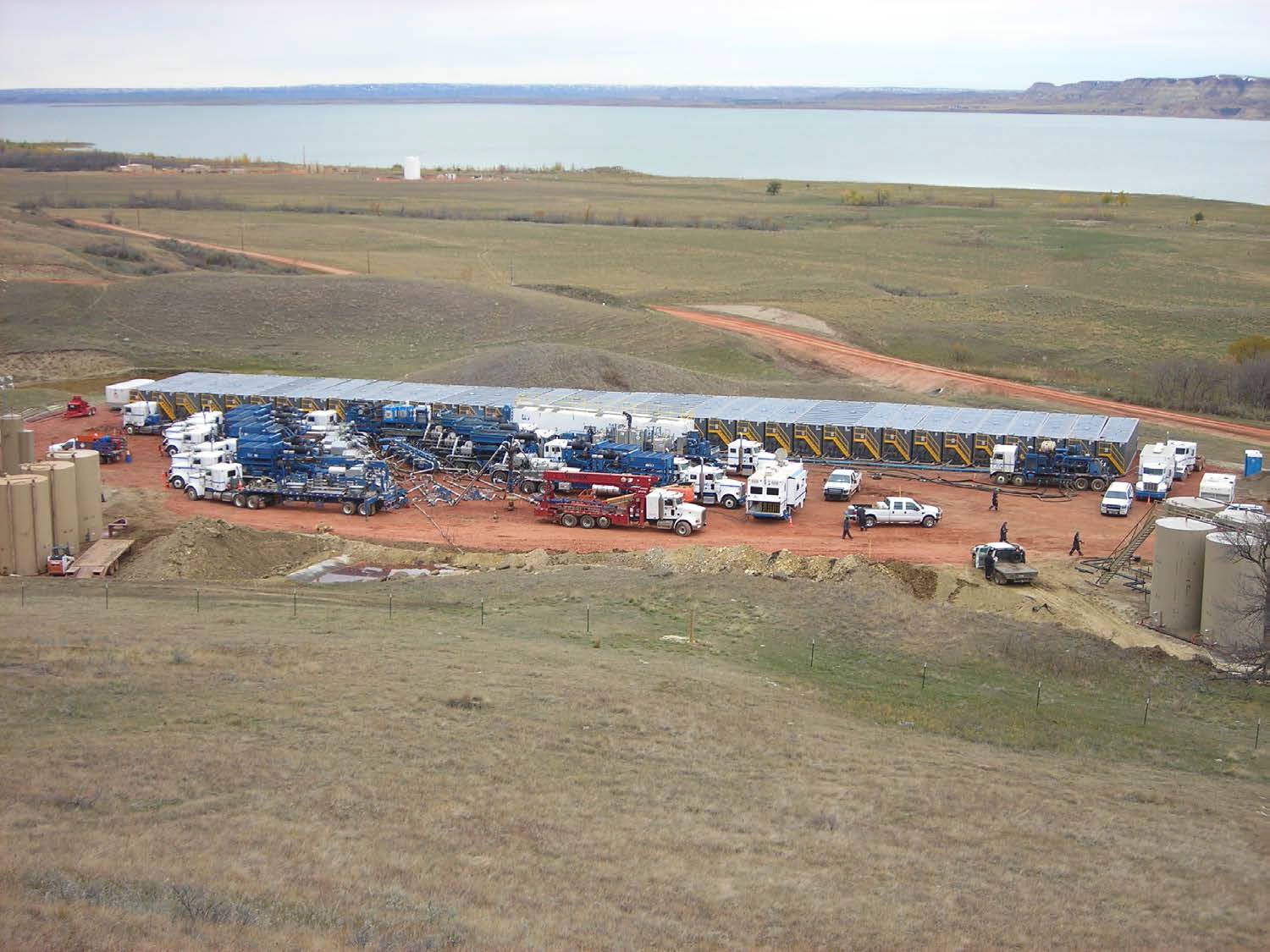 NORM
Some of the radioisotopes found in the soils of North Dakota are:
Radium 226
Radium 228
Lead 210
Potassium 40
Here Come the Filter Socks!
A Small Sample from North Dakota
Nearly 150 Illegal Oil Waste Dumps” – AP
“Filter Sock Mess Could Lead to Enforcement Action” – Bismarck Tribune
“Watford City Struggles with Radioactive Oil Waste” – Billings Gazette
“Strange Byproduct of Fracking Boom: Radioactive Socks” – Forbes
“Officials, Operator to Meet in Filter Socks Probe” – KX News
Trailers with stored socks
Oil Contamination
Bags contain Filter Socks
Unused Filter Sock
Abandoned Gas Station
This is what we found.
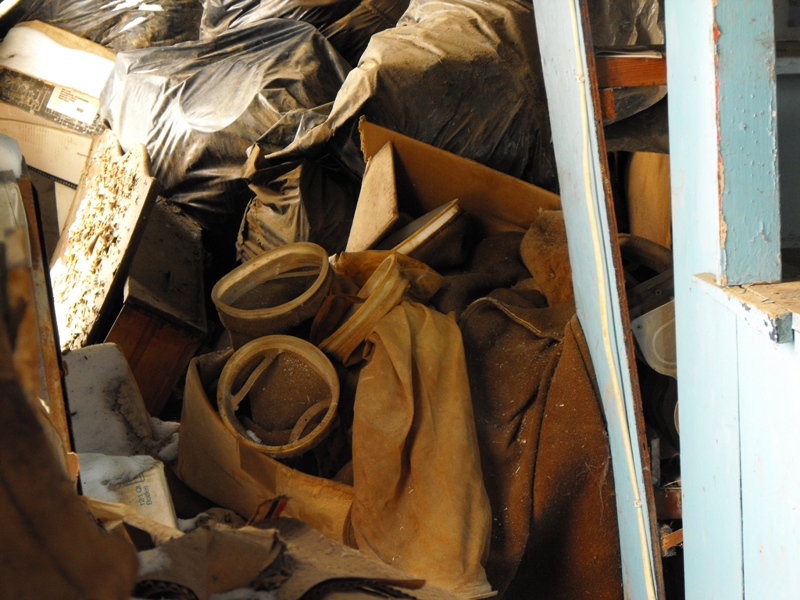 2-20 yard Rolloff containers
Crosby Location
Background Measurements
Early work done in 1984-1986 by USEPA-ORP out of Las Vegas regarding background radiation levels

Work was done in western North Dakota as part of the UMTRA program

Background levels for Ra-226 found to be 4.2 pCi/gm during this work

Origination of 5 pCi limit for disposal in North Dakota
Rules?
That which is not reserved to the feds stays with the states or the people
States therefore have the responsibility for those things not reserved to the feds:
Machine generated materials
NORM/TENORM
1978 amendments to the AEA – UMTRCA expanded federal authority to cover uranium mill tailings
Vanadium tailings or radium tailings from the same type of ore not captured by AEA
However, radionuclides are considered hazardous air pollutants under the Clean Air Act, which opened the door for additional federal regulation.
States regulatory structure
About a dozen states have some specific regs for TENORM
Patterned after early drafts of CRCPD Part N
Mostly addresses solids and licensing
Weak on liquids
Most were adopted by oil and gas producing states
Pipe scale 
Land contamination
Currently in North Dakota
Currently the solid waste disposal limit for TENORM in North Dakota is 5 pCi 
Landfills levy fines of $1,000.00 per filter sock if found in the load presented for disposal
TENORM waste (filter socks, sludge, pipe scale, etc) is transported out of state
Risk Assessment study currently underway with Argonne National Labs to possibly increase the disposal limits
Argonne National Laboratory
Radiological Dose and Risk Assessment of Landfill Disposal of Technologically Enhanced Naturally Occurring Radioactive Materials (TENORM) in North Dakota

Draft Report
TENORM WASTE STREAMS
Produced Water		
Scale		
Sludge and Filter Cake		
Filter Socks		
Lead-210 Deposits in Gas Equipment		
TENORM-Contaminated Equipment		
TENORM-Contaminated Soils		
Synthetic Fracturing Proppant
North Dakota TENORM Waste Characterization Data
Type of Waste             Scale       Sludge     Filter Sock     Proppant
Average Ra-226 (pCi/g) 	548	       58.3                       32.8                        8.2
Maximum Ra-226  (pCi/g) 	4,710               1,230                        374                           9.1

Average Ra-228 (pCi/g) 	   332	       15.4	                 13.8	      9.9
Maximum Ra-228  (pCi/g)           3,590                 66.3                       130                          11.2
Number of Samples  	   38	      57                            18                            6 

Average Pb-210 (pCi/g)                 5,270                67.2                         36.9                         8.5
Maximum Pb-210 (pCi/g)             5,270                 318                          70                            9.74
Number of Samples                         1                        7                            17                             6

Average Th-232 (pCi/g)                  71.7                  17.2                           12.7                         9.1
Maximum Th-232 (pCi/g)	460                   97.5                           18.9                        10.2
Number of Samples	27                      50                              2                             6
DOSE AND RISK ASSESSMENT RESULTS
Well Site Workers
Public Exposure Scenarios
Future-Use Scenarios
Risk from Landfill Operations
Transportation Scenarios
Waste Streams Used in Evaluating Radiation Dose in Different Worker and Public Scenarios from Well Site Operations
Mixing hydraulic fracturing fluid                   Proppant
  Produced water filtration                                Filter cake and filter socks
 
  Pipe cleaning                                                    Scale
  Storage tank cleaning                                      Sludge
  Gas processing                                                 Pb-210 film
 
  Sludge treatment                                             Sludge
  
  Filter socks used a toy                                     Filter socks
  Filter socks dumped in a dumpster               Filter socks
  Illegal dumping of proppant on a field         Proppant
Estimated Maximum Dose Rate (mrem/yr)         Using Max Radionuclide Concentration
Operations			Exposure 	      Direct External           Ingestion             Total Dose Rate 
				Source	      Exposure		              (mrem/yr)

Mixing hydraulic fracturing fluid	Proppant	      23	               	 NA		23
Produced water filtration		Filter socks	      0.36	                	1.8		2.2
Pipe cleaning		Scale	      130	                	NA		130
Storage tank cleaning		Sludge	      70	                	NA		70
Equipment cleaning at gas processing	Pb-210 film	      0.012	                	NA		0.012
Sludge treatment workers		Sludge	      30	                	NA		30



main contributor to dose for the well site worker scenarios is Ra-226 and Ra-228; the exception is for the worker cleaning equipment at a gas processing facility for whom only Pb-210 is a radionuclide of concern.
Well Site Operation Worker Scenario Sensitivity for PPE
North Dakota is Developing Rules
CRCPD Part N – modified to include Solid Waste Program
North Dakota is licensing those companies that treat TENORM (must have trained RSO)
Transfer stations require licensure
TENORM transporters are required to be Licensed
Solid waste permit required
Registration with the Secretary of State is required
Drivers must have HAZMAT endorsement
Quarterly load reports are required
Must have a qualified person responsible for their program